II Licum Ogólnokszałcące w Poznaniu (II Liceum Ogólnokształcące im. Generałowej Zamoyskiej i Heleny Modrzejewskiej w Pznaniu)
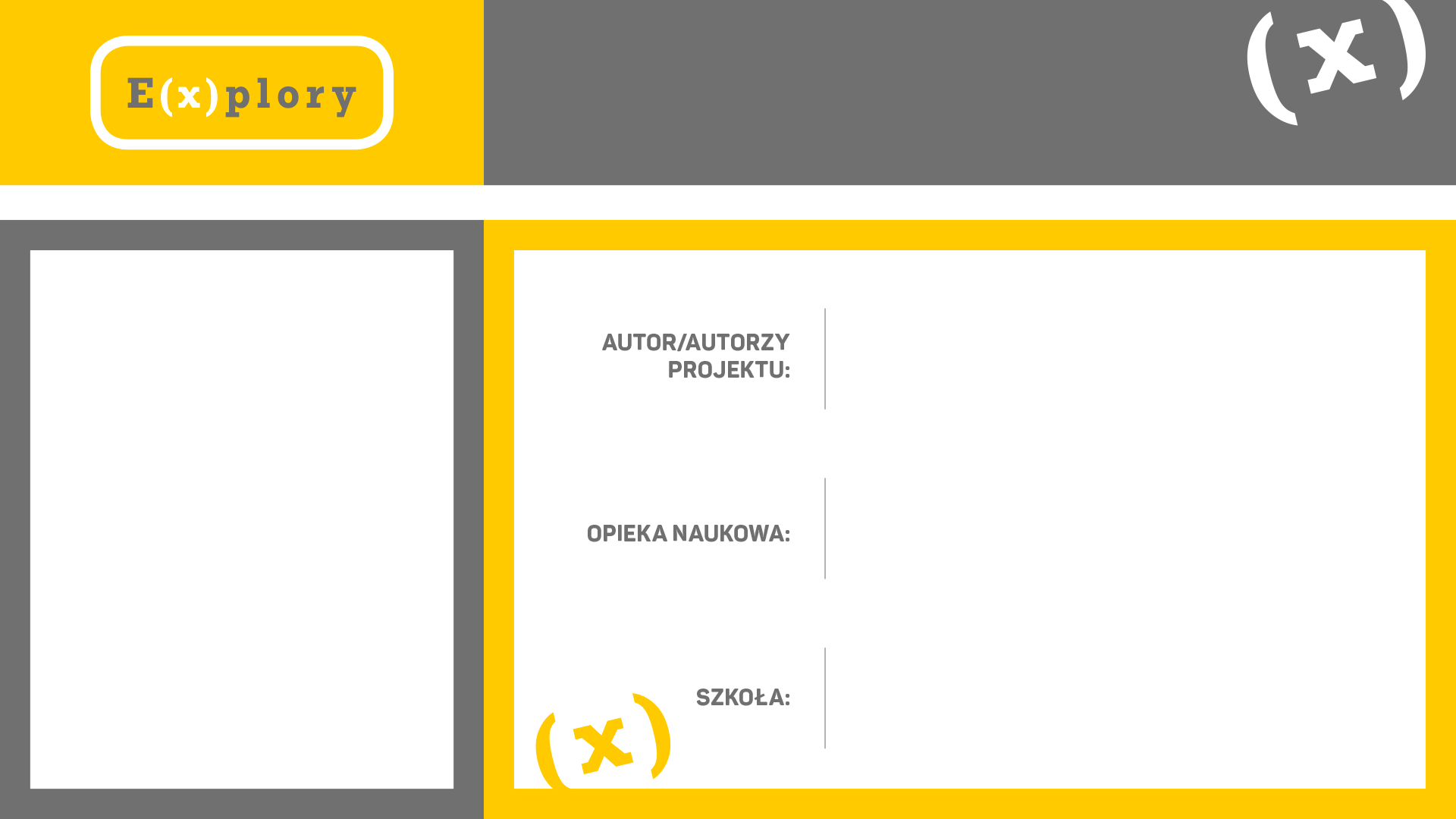 II Liceum Ogólnokształcą
II Liceum Ogólnokształcące w Poznaniu (II Liceum Ogólnokształcące im. Generałowej Zamoyskiej i Heleny Modrzejewskiej w Poznaniu)
II Liceum Ogólnokształcące w Poznaniu (II Liceum Ogólnokształcące im. Generałowej Zamoyskiej i Heleny Modrzejewskiej w Poznaniu)
II Liceum Ogólnokształcące w Poznaniu (II Liceum Ogólnokształcące im. Generałowej Zamoyskiej i Heleny Modrzejewskiej w Poznaniu)
II Liceum Ogólnokształcące w Poznaniu (II Liceum Ogólnokształcące im. Generałowej Zamoyskiej i Heleny Modrzejewskiej w Poznaniu)
MASK INDICATOR
Izabela Stevenson 





opiekun naukowy                                         dr n. med Marek Ciesielski


II Liceum Ogólnokształcące w Poznaniu (II Liceum Ogólnokształcące im. Generałowej Zamoyskiej i Heleny Modrzejewskiej w Poznaniu)
Mask Indicator
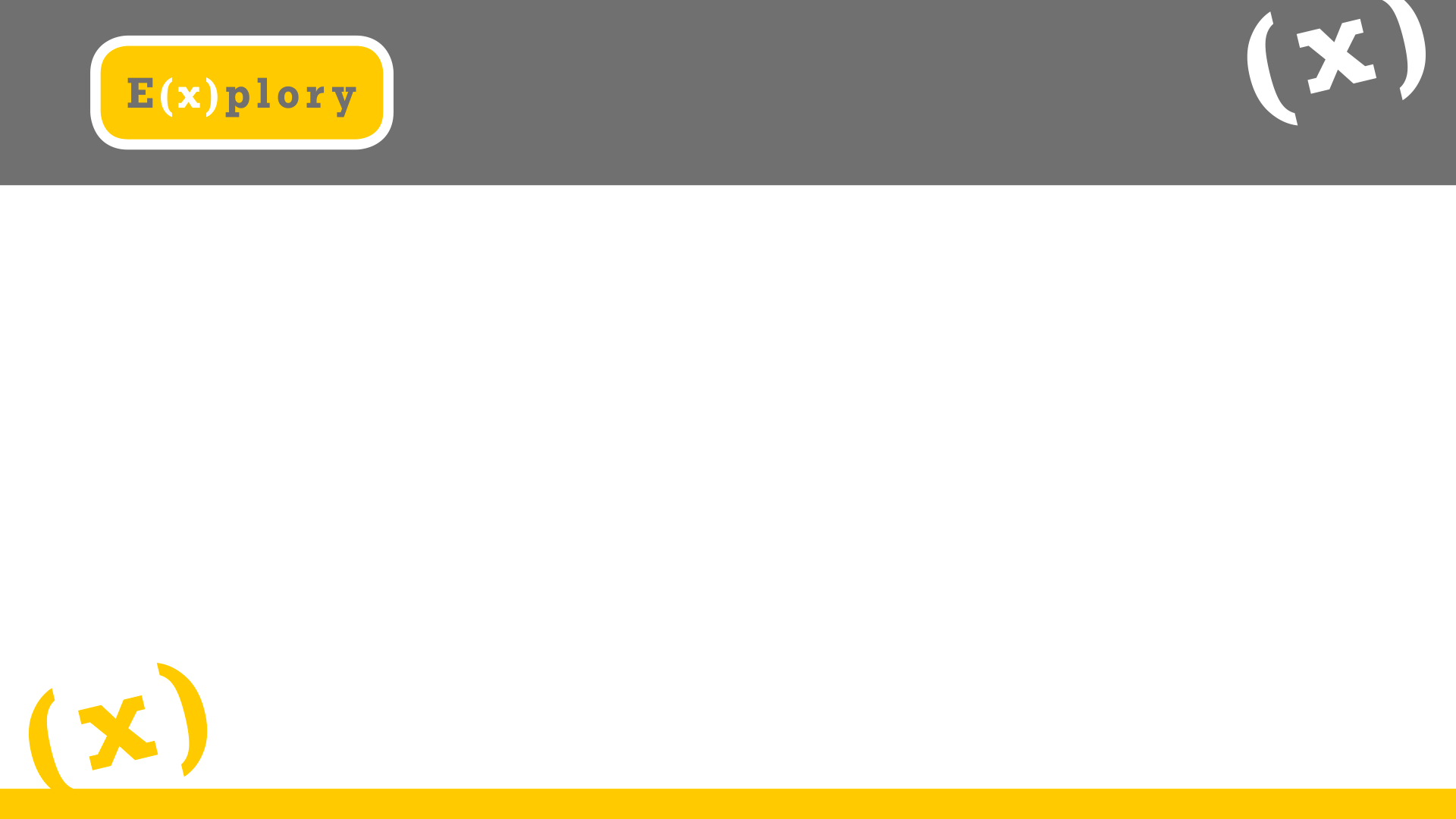 Wstęp

Oddychanie przez maseczkę chirurgiczną ochrania osobę ją noszącą przed wieloma drobnoustrojami obecnymi w powietrzu, jak i osoby w jej najbliższym otoczeniu przed drobnoustrojami wydychanymi przez osobę ją noszącą. 

Po pewnym czasie oddychania przez maseczkę, na maseczce gromadzi się zbyt dużo różnych  drobnoustrojów, "przefiltrowanych z powietrza i dróg oddechowych" oraz substancji organicznych na których te drobnoustroje się mogą mnożyć. Zbyt duża koncentracja bakterii może prowadzić do wtórnego zakażenia osoby jej noszącej, dlatego został opracowany wskaźnik barwny do stosowania na maseczkę chirurgiczną, który pod wpływem wydychanego dwutlenku węgla i pary wodnej zmienia barwę wskazując konieczność wymiany maseczki.
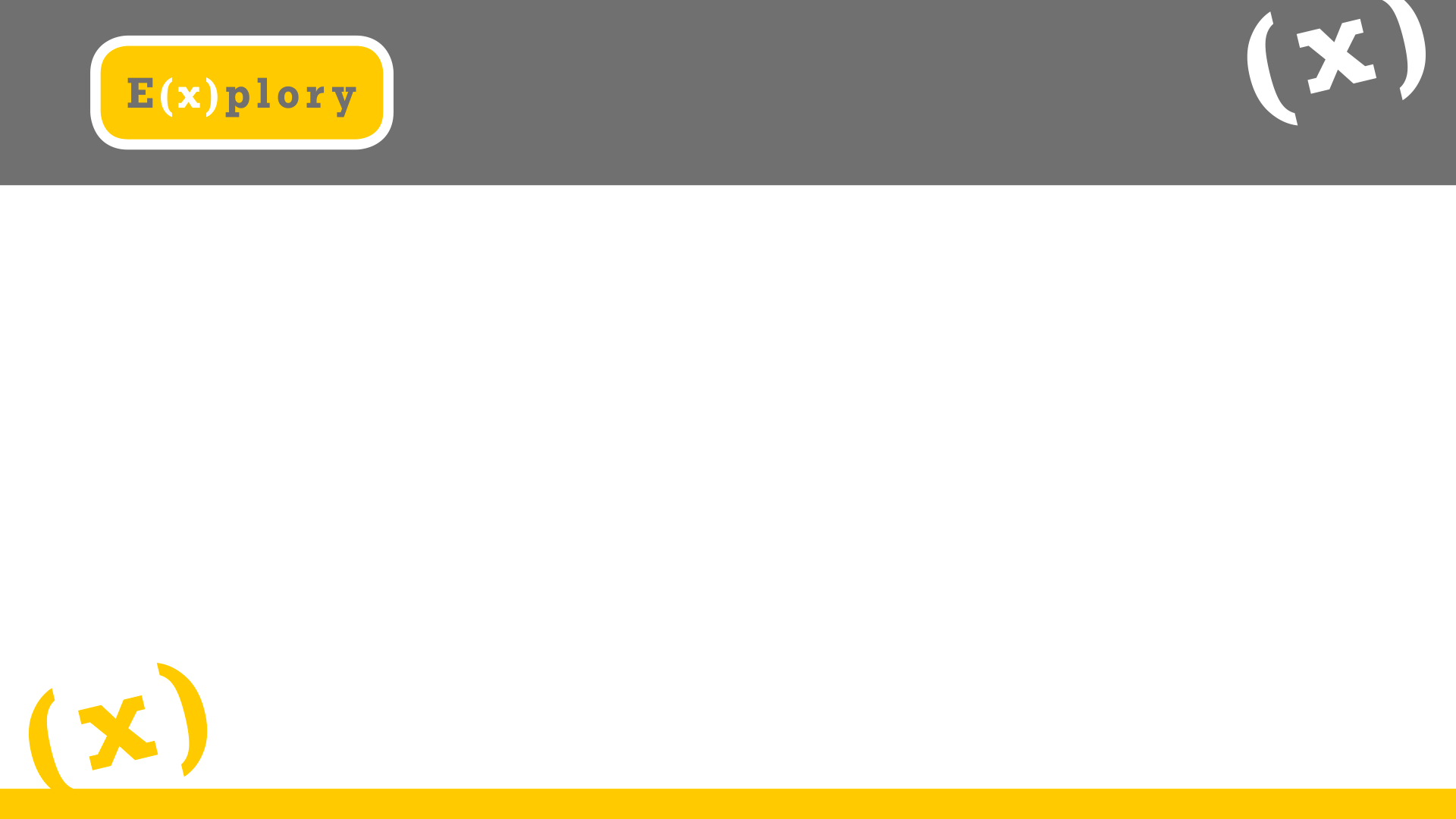 Założenia i cel projektu: 

Cel projektu to wskaźnik barwny sygnalizujący “zużycie maseczki” chirurgicznej. Zbyt długo noszona maseczka chirurgiczna nie tylko nie chroni przed infekcją, ale i sama może być przyczyną wtórnej infekcji.
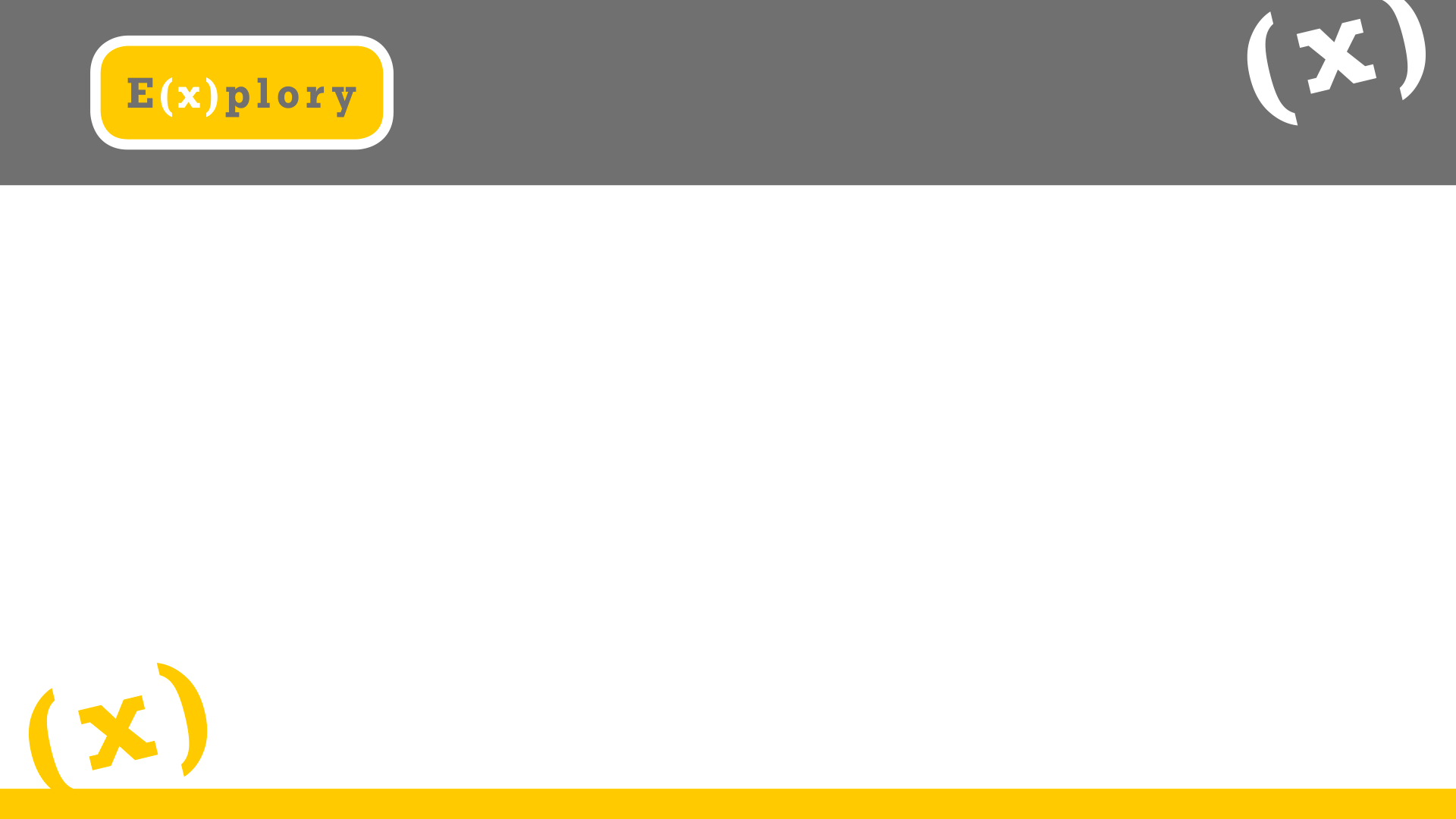 Materiały i zastosowane metody badań: 

Działanie wskaźnika oparte jest na zasadzie, ze człowiek wydycha CO2, który reaguje z paskiem papieru zawierającym alkaliczny tlenek oraz wskaźnik barwny. Pod wpływem wydychanej pary wodnej (H2O) i CO2 następuje reakcja wody z alkalicznym tlenkiem do wodorotlenku, a następnie reakcja wodorotlenku z CO2, co powoduje zmianę pH, co jest sygnalizowane zmianą koloru. 
Proporcje związków są dobrane w zależności od rodzaju maski chirurgicznej i proporcjonalnie do czasu w którym ma ona zapewnić ochronę.
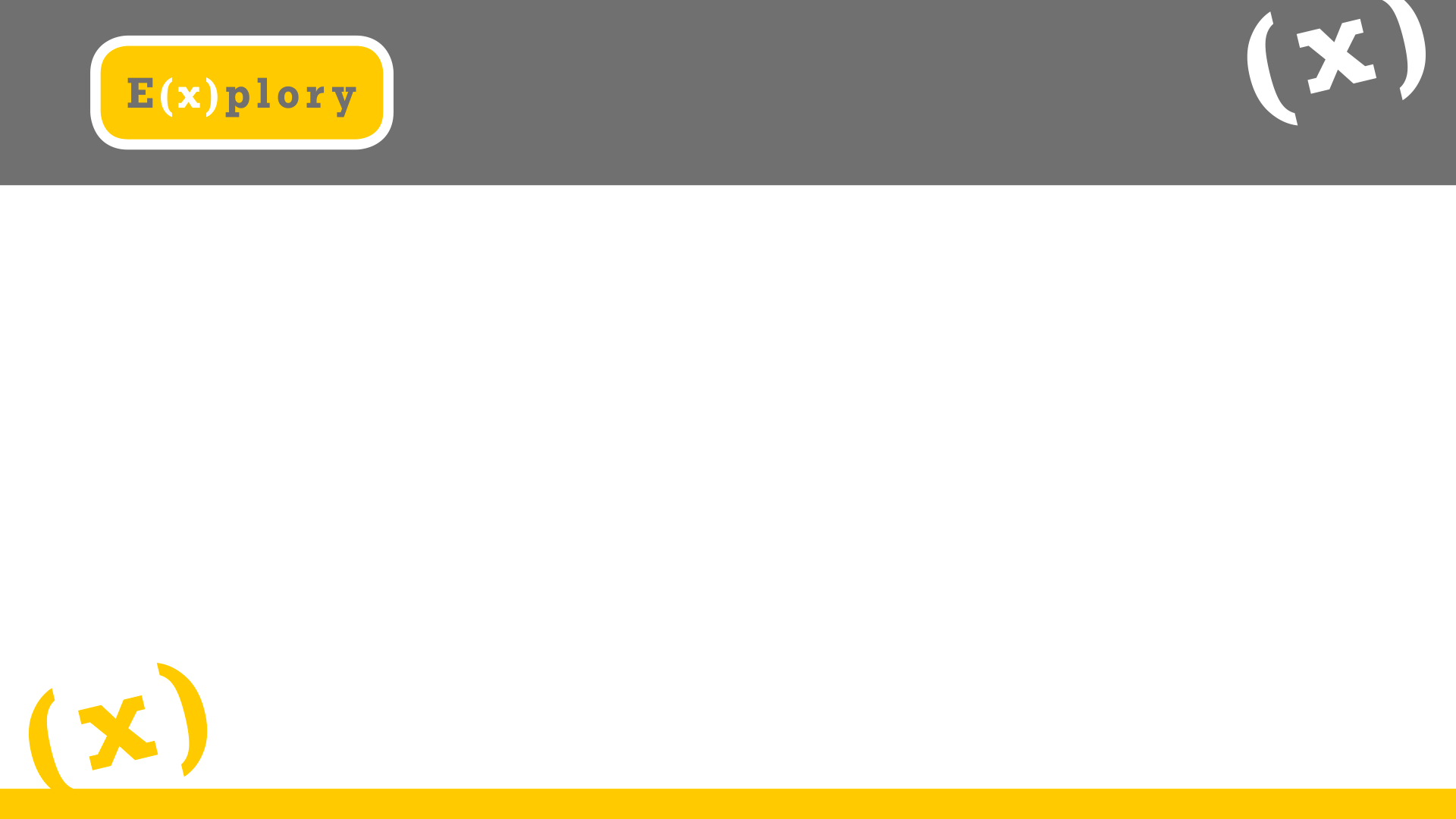 Opis badania – cz. 1
Badanie zostało podzielone na 2 etapy:

w etapie pierwszym określono kolonizację bakterii na maseczce chirurgicznej w zależności od czasu jej noszenia, wykonano posiewy bakteryjne po ½ godz, 1 godz, 2 godz, 4 godz , 6 godz i 8 godzinach noszenia maseczki chirurgicznej. 

Badania wykonano poprzez 5 krotne przesunięcie jałowego patyczka tzw. „wymazówki“ po maseczce chirurgicznej, a następnie umieszczeniu go w podłożu transportowym. Materiał został wysłany do Laboratorium Mikrobiologicznego p. Magadaleny Małyszko (która zgodziła się pomóc przy projekcie).
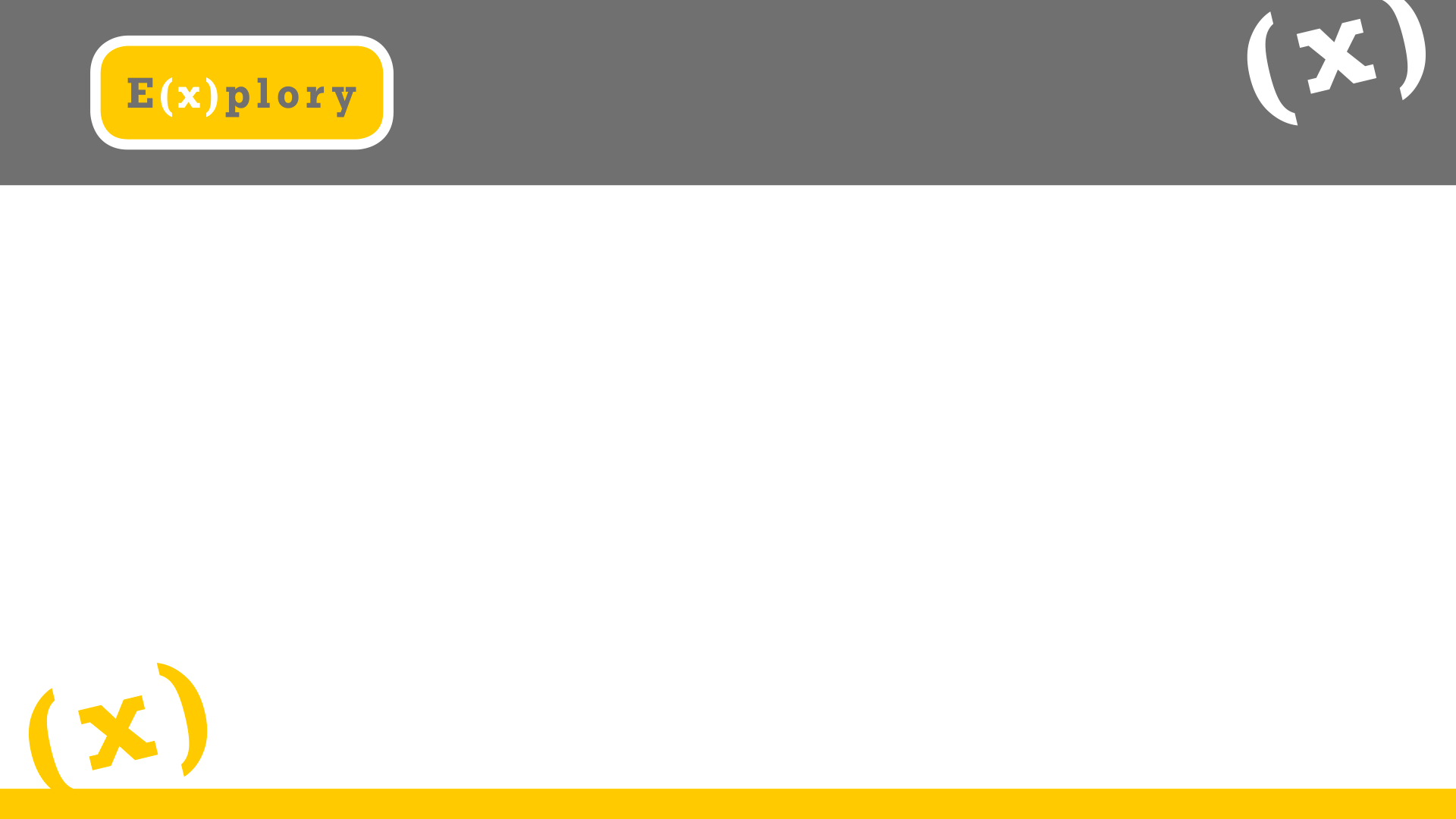 Opis badania – cz.2

- w etapie drugim badania dobrano proporcje alkalicznego tlenku oraz wskaźnika barwnego, aby najwierniej odtwarzały czas, po jakim należy wymienić maseczkę
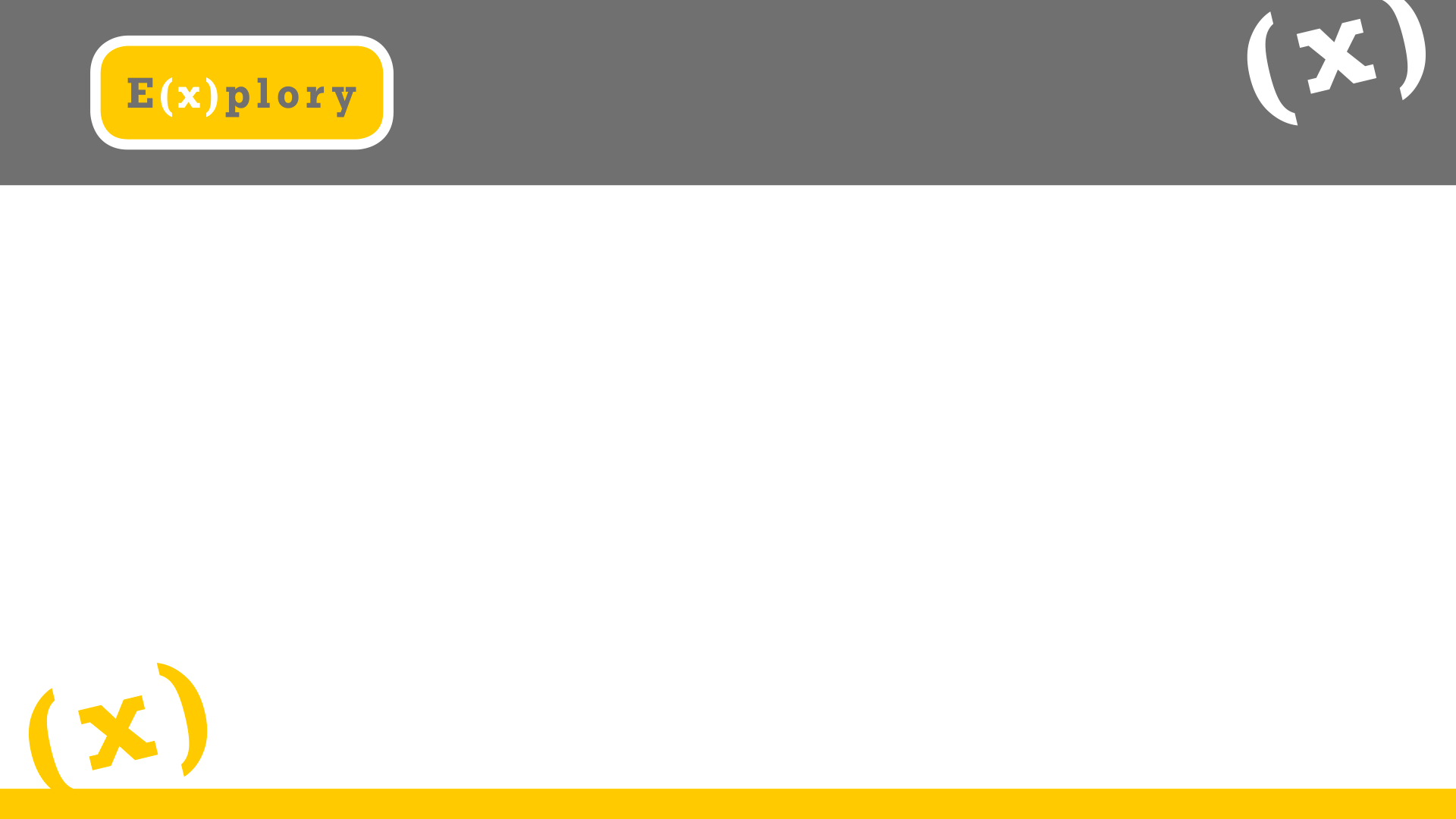 Wyniki i wnioski

Przeprowadzone badania dały bardzo obiecujące wyniki, wskazujące , że nie tylko noszenie maseczki ale również regulana jej zmiana jest istotnym czynnikiem zapobiegającym infekcjom. 
Zbyt rzadka zmiana maseczek może przyczyniać się wręcz do roznoszenia drobnoustrojów.
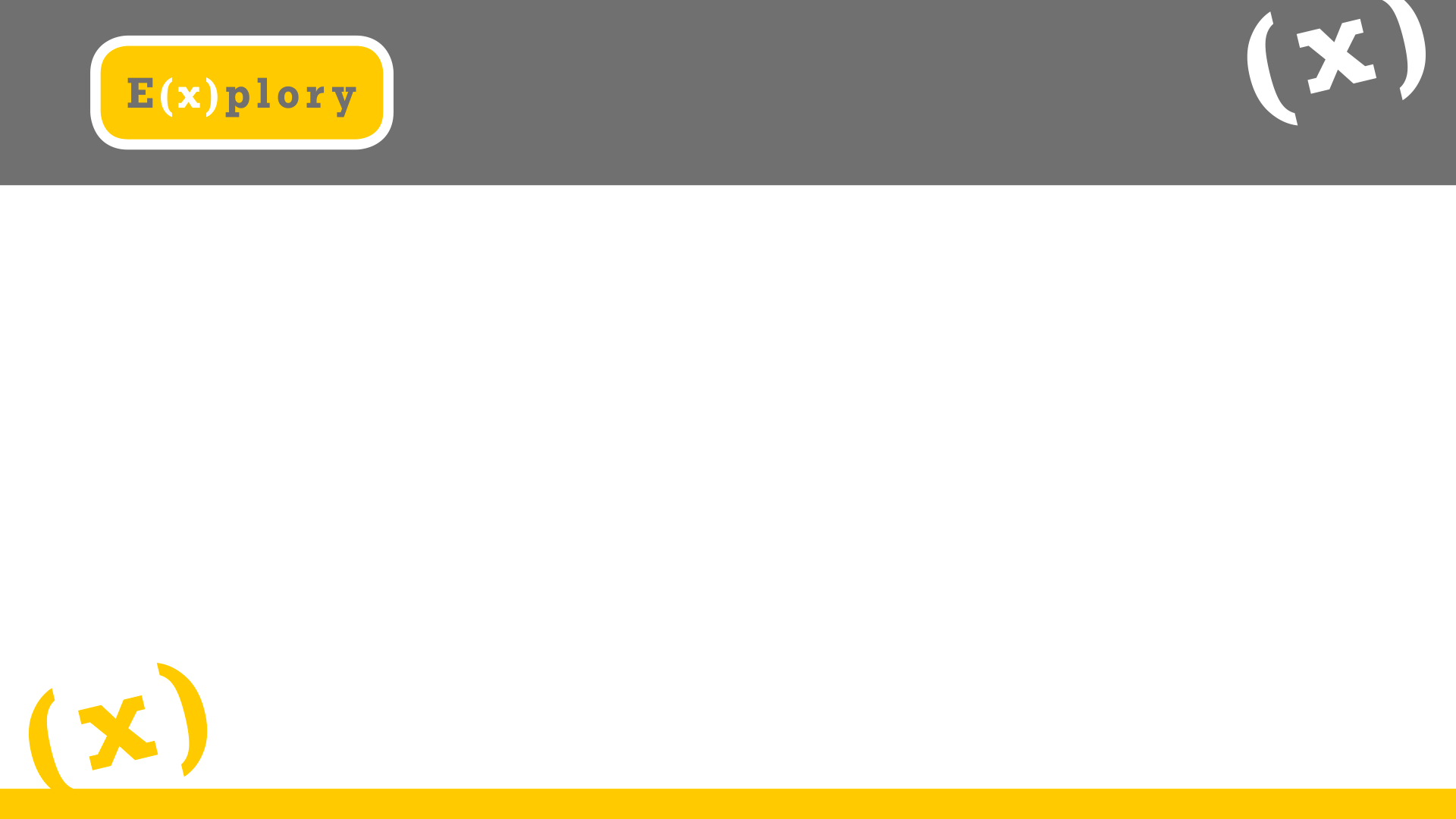 \

Zastosowanie projektu w praktyce.

Zaproponowanym projektem wykazał zainteresowanie jeden 
z liderów polskiego rynku chemicznego: 
Zakłady Chemiczne i Tworzyw Sztucznych Boryszew.
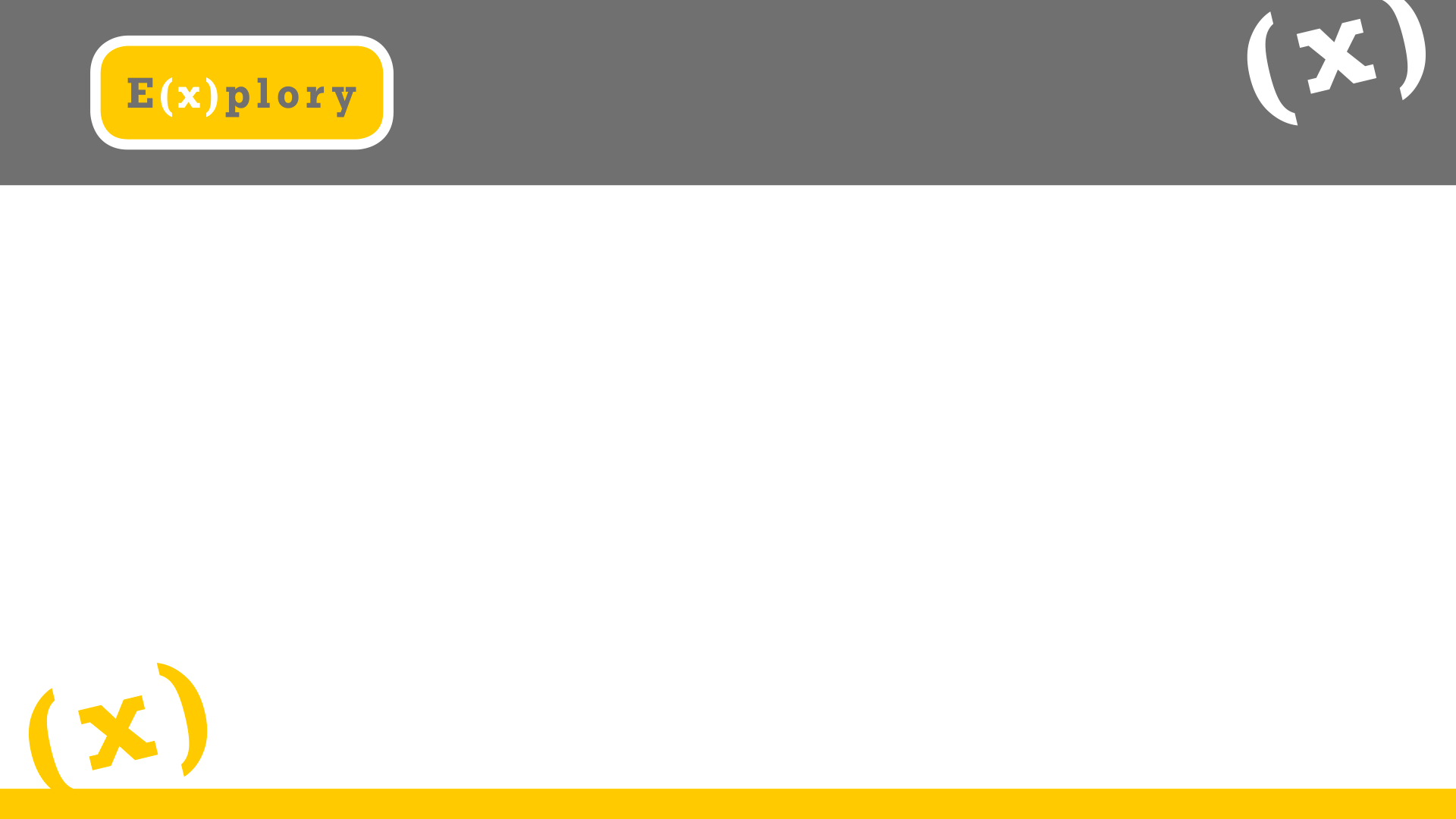 Dziękuję za uwagę